A GAME PLAN FOR COLLEGE | COLLEGES, UNIVERSITIES, AND TECH SCHOOLS
PREP FOR COLLEGE
© 2022 OVERCOMING OBSTACLES
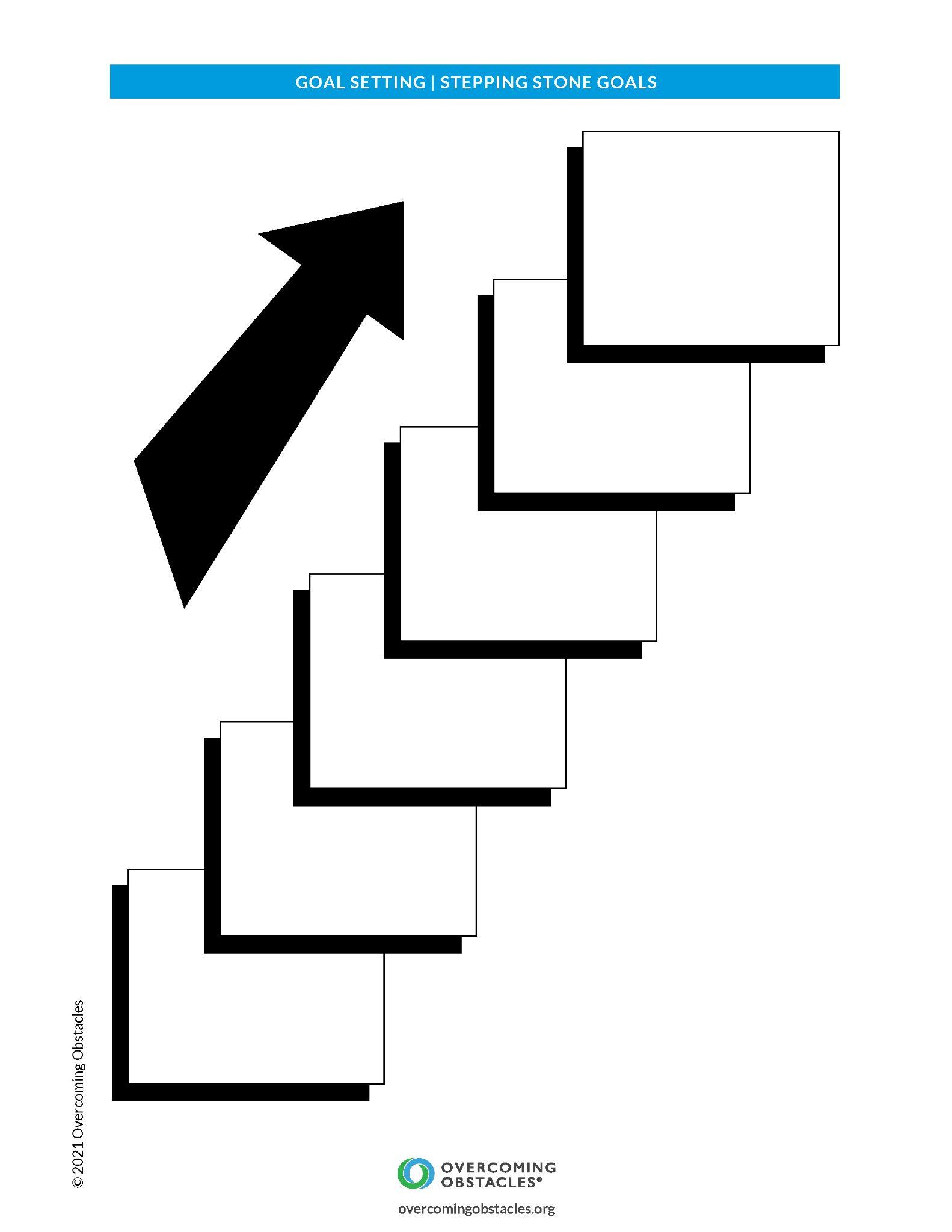